นักเรียน นิสิต นักศึกษาในศตวรรษที่ 21การพัฒนาการเรียนการสอนสู่ความเป็นนานาชาติ
กษมา  วรวรรณ ณ อยุธยา
Exclusive to Inclusive Education
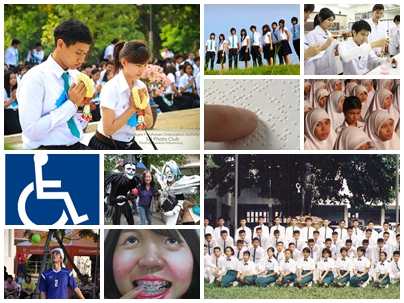 From Quality for Some  to Quality for all
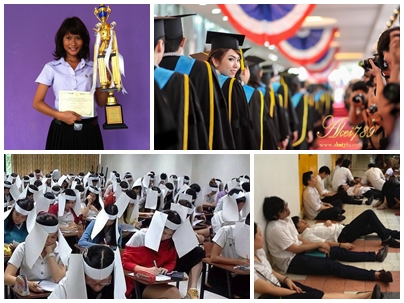 From Standardized to Personalized Learning
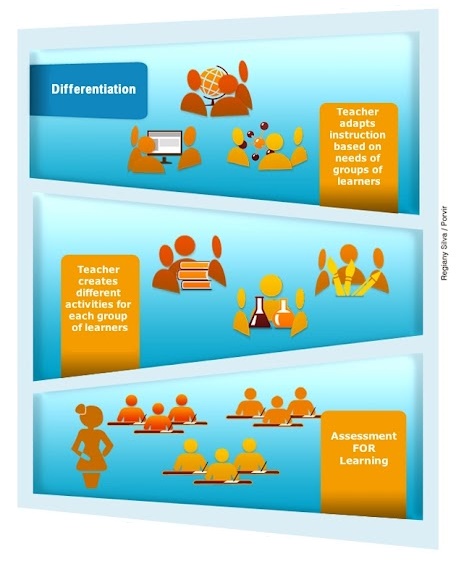 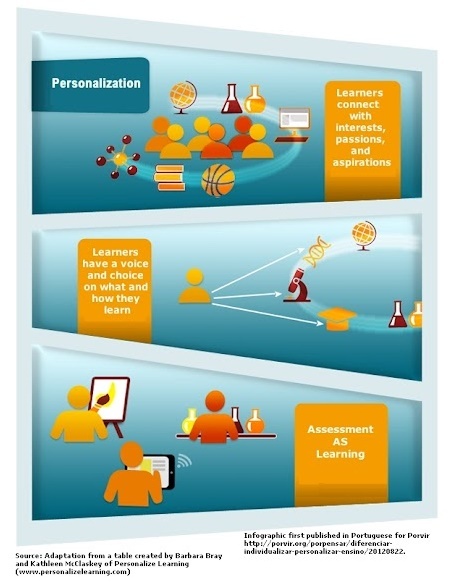 Transition from Education to Work
How can we prepare 
      students for jobs that 
      have not been created?
ความต้องการของผู้ว่าจ้าง
SCG : ASEAN Business Leader
ตั้งเป้าหมายตั้งแต่ 2006
เคยเข้าไปลงทุนตั้งโรงงาน แต่ล้มกลับมา
ปรับกลยุทธ์ส่งทีมการตลาดและสินค้าพื้นฐานไปให้ได้องค์ความรู้
วิจัยและพัฒนาสินค้ากลุ่ม High Value Added Products and Services สร้างแบรนด์ SCG
หาพาร์ตเนอร์ที่ดี
เมื่อมีผู้บริโภคเพียงพอ จึงตั้งโรงงานโดยลงทุนเอง หรือเทคโอเวอร์ (ปัจจุบัน 57 บริษัท)
SCG : ASEAN Business Leader
ต้องเชื่อมโยงเศรษฐกิจ สังคมและสิ่งแวดล้อม
เตรียมความพร้อมคนงานต่อการขยายงานในอนาคต
พัฒนา SCG staff ในแต่ละท้องถิ่น โปรโมทให้ขึ้นรับงานแทนคนไทย
เน้นสื่อสารข้ามวัฒนธรรม และการทำ CSR 



วารสาร SCB BIZ Circle มิ.ย.-ก.ย. 2556
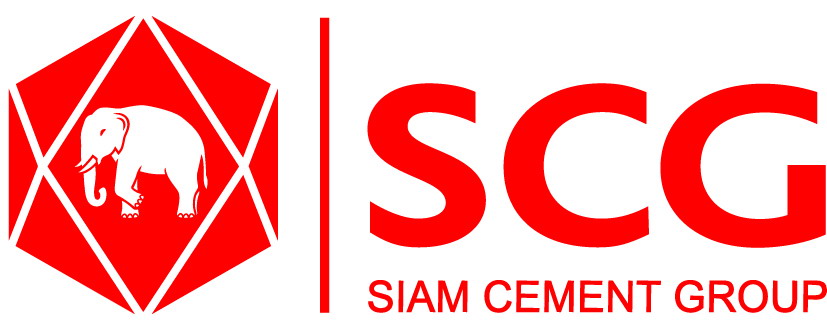 ลามิน่า : รางวัล Sasin Business Award ครั้งที่ 8 คิดเหนือกว่า  กล้าลงมือทำ
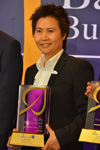 เริ่มจากทำ Project ฟิลม์ติดรถยนต์
     ตอนเรียนปริญญาโท
แข่งด้วยความเป็นผู้นำ 4 ด้าน นวัตกรรม  มาตรฐานบริการ ข้อเท็จจริง การตอบแทนสู่สังคม



สัมภาษณ์ คุณจันทร์นภา สายสมร 
วารสาร SCB BIZ Circle มิ.ย.-ก.ย. 2556
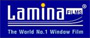 THANN :  Sasin Business Award ครั้งที่ 8 สร้างสรรค์ และวาง positioning ชัดเจน
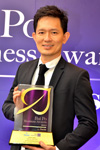 เน้นกลุ่มลูกค้า High End ในประเทศและเวทีโลก
พัฒนาผลิตภัณฑ์ใหม่ๆ ด้วยสมุนไพรที่ไม่มีใครใช้มาก่อน (ใบชิโสะ รำข้าว) พร้อมนาโนเทคโนโลยี
นำเสนอแพ็คเกจจิ้งด้วยความเป็นสากล 
เครือข่าย 24 ประเทศทั่วโลก
ขยายจากสปาสู่ร้านอาหารสุขภาพและผลิตภัณฑ์ตกแต่งบ้าน

สัมภาษณ์คุณฐิติภัณฑ์ ศุภภัทรานนท์
วารสาร SCB BIZ Circle มิ.ย.-ก.ย. 2556
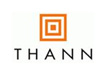 โรงพยาบาลสัตว์ทองหล่อ : Sasin Business Award ครั้งที่ 8
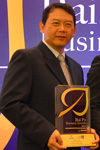 จากคลินิกเล็กทีมงาน 12 คนพัฒนา
สู่โรงพยาบาลสัตว์ 24 ชั่วโมง รองรับสัตว์ป่วยใน สัตว์ป่วยนอกได้วันละ 500 ตัว
มี 8สาขา เชื่อมต่อด้วยระบบคอมพิวเตอร์รับบริการได้ทุกแห่ง
บริการได้มาตรฐานสากล มีสัตว์แพทย์ชำนาญเฉพาะโรค
สร้างแบรนด์ Mr.Choice อาหารสัตว์ ตัดขน แท็กซี่รับส่ง Pet City
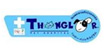 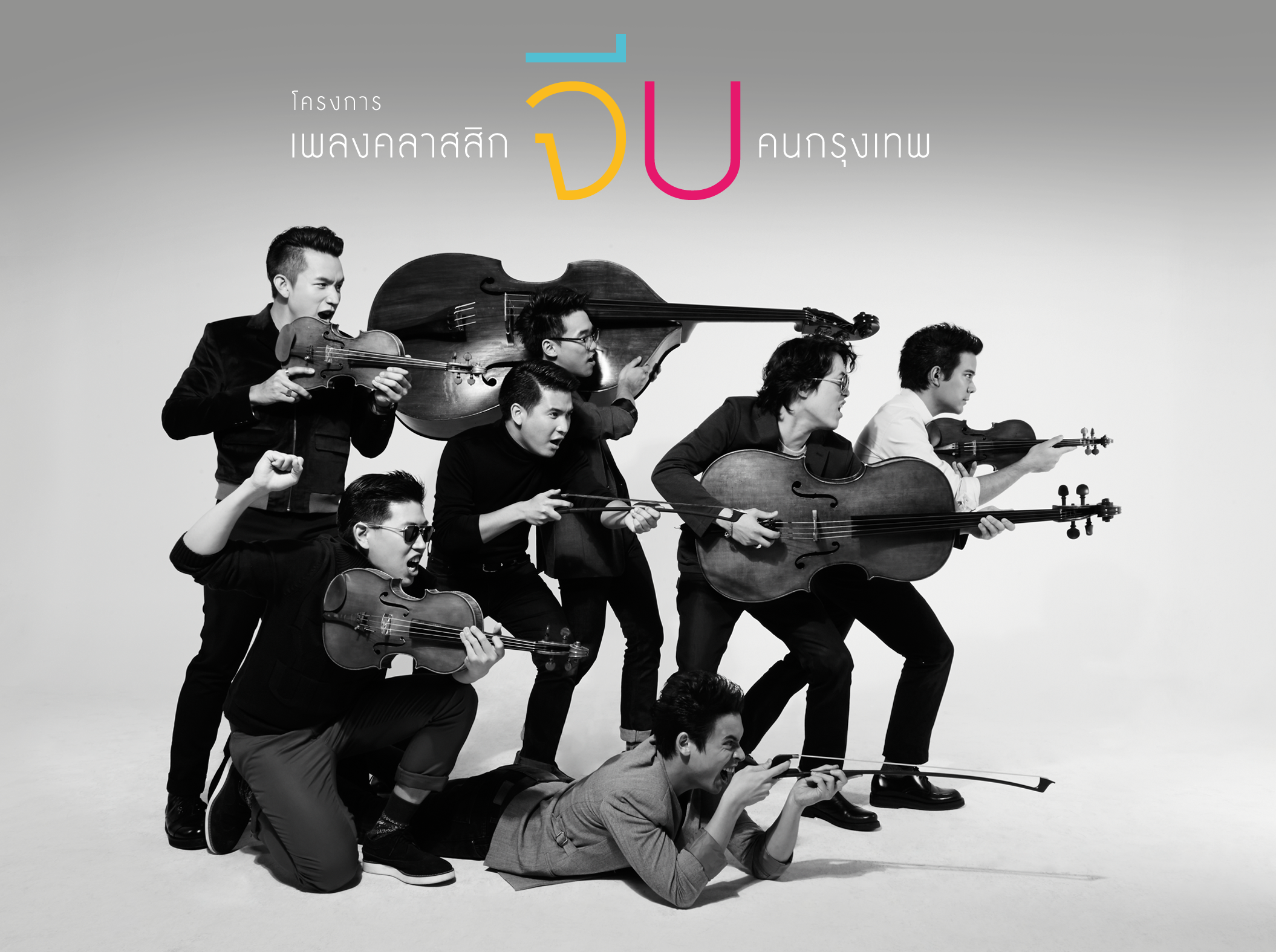 ความเป็นนานาชาติ : ความชำนาญในวิชาชีพDisciplining Mind/Mastery
รู้จริง ทำได้จริง มีจรรยาบรรณในวิชาชีพ
มีPassion ขวนขวายมุ่งมั่นพัฒนาอย่างไม่หยุดยั้ง
สามารถนำความรู้มาประยุกต์ใช้ในบริบทที่ต่างไป
สามารถพัฒนาไปสู่ความเป็นผู้นำทางวิชาชีพ 
พัฒนานวัตกรรม สร้างองค์ความรู้ใหม่ จดสิทธิบัตร เป็นแบบอย่างให้ผู้อื่น
Bloom’s Revised Taxonomy
ความเป็นนานาชาติ : ความคิดสร้างสรรค์Creativity and Innovation
SCG : INNO PEOPLE
กล้าเปิดใจรับฟัง	Open Minded
กล้าคิดนอกกรอบ	Thinking out of the BOX
กล้าพูดกล้าทำ	Assertive
กล้าเสี่ยงกล้าท้าทาย 	Risk Taking
กล้าเรียนใฝ่รู้ 	Eager to learn
ความเป็นนานาชาติ : สามารถคิดและทำงานกับผู้อื่นCollaborating Problem Solving
มีปฏิสัมพันธ์ และทำงานเป็นกลุ่มได้ดี 
เห็นคุณค่า ใจกว้าง พร้อมรับฟังแง่มุมที่แตกต่าง/ขัดแย้ง
มีทักษะทางสังคม การแก้ปัญหาและการวางแผนที่จะสร้างความยอมรับในเป้าหมายของกลุ่มร่วมกันและวางแผนไปสู่เป้าหมาย โดยนำความแตกต่างของสมาชิกมาหลอมรวมเพื่อสร้างนวัตกรรมและเพิ่มคุณค่า
มีความอดทนต่อปัญหาและอุปสรรค ความมั่นคงทางจิตใจ สามารถเป็นแบบอย่างและสร้างแรงจูงใจให้สมาชิกในกลุ่มมุ่งมั่นไปสู่เป้าหมาย
รับผิดชอบและคำนึงถึงประโยชน์ของสมาชิก ของสังคมมากกว่าตนเอง
ความเป็นนานาชาติ : ความสามารถในการสื่อสารCommunication
ใช้ภาษาแม่และภาษาต่างประเทศได้ดีทั้งภาษาพูด ภาษาเขียน ภาษากายด้วยความเข้าใจสถานการณ์และบริบททางวัฒนธรรมต่างๆ
สามารถรับฟังและเข้าใจสาระที่สื่อสารทั้งทางตรงและทางอ้อมด้วยใจที่เปิดกว้างและไม่มีอคติ
สามารถนำเสนอความคิดเห็นอย่างได้ผลในกลุ่มผู้ฟังที่หลากหลาย (ถูกต้องไพเราะ โดนใจ ได้ใจ) 
สามารถเข้าใจ ผลิต เลือกใช้ และนำเสนอสื่อและอุปกรณ์ประกอบการสื่อสารหลายรูปแบบ (แผนที่ ภาพ ข้อมูล แผนภูมิ ฯลฯ)
[Speaker Notes: กว้าง]
ความเป็นไทยในยุคโลกาภิวัตน์
เข้าถึง และเข้าใจในสาระสำคัญและคุณค่าแท้ของปัญญาไทยที่สั่งสมสืบทอดมา 
ปรับเปลี่ยนวิธีคิดและกระบวนทัศน์ วิถีความเป็นอยู่ให้เหมาะสมกับยุคสมัยและบนพื้นฐานของความหลากหลายในวัฒนธรรมไทย
พร้อมสละประโยชน์ส่วนตนเพื่อประโยชน์ของชาติ
ความเป็นไทยในยุคโลกาภิวัตน์
พระธรรมปิฎก 2536 หรือ ค.ศ. 1993
โลกก้าวไกล แต่มนุษย์ไม่พบสันติสุข
ทิฐิ 3 ประการ : 
ความพยายามจัดการธรรมชาติตามความปรารถนา
การกีดกัน แข่งขัน ระหว่างเพื่อนมนุษย์
การแสวงหาความสุขที่เกิดจากการเสพบำรุงบำเรอ
พุทธวิธีในการแก้ปัญหาเพื่อศตวรรษที่ 21
อารยธรรมใหม่สำหรับศตวรรษที่ 21 เพื่อสันติสุขที่แท้จริงและยั่งยืน
เปลี่ยนวิถีการพัฒนาสู่การอยู่ร่วมกับธรรมชาติอย่างเกื้อกูล อยู่ร่วมกับเพื่อนมนุษย์อย่างเมตตา และอยู่กับสัจธรรมด้วยปัญญา
วิทยาศาสตร์และเทคโนโลยีที่ไม่เอาเปรียบธรรมชาติ แต่เพื่อให้มีชีวิตที่เป็นอิสรภาพจากความติดขัดบีบคั้นและภัยธรรมชาติ
สังคมศาสตร์บนฐานความคิดที่ไม่แบ่งแยกมนุษย์ ไม่มุ่งครอบครอง แต่เพื่อร่วมมือและประสานกัน
มนุษย์ศาสตร์เพื่อความเพียรพยายามที่จะเข้าถึงคุณค่าสูงสุดของความเป็นมนุษย์
ความเป็นไทยในยุคโลกาภิวัตน์
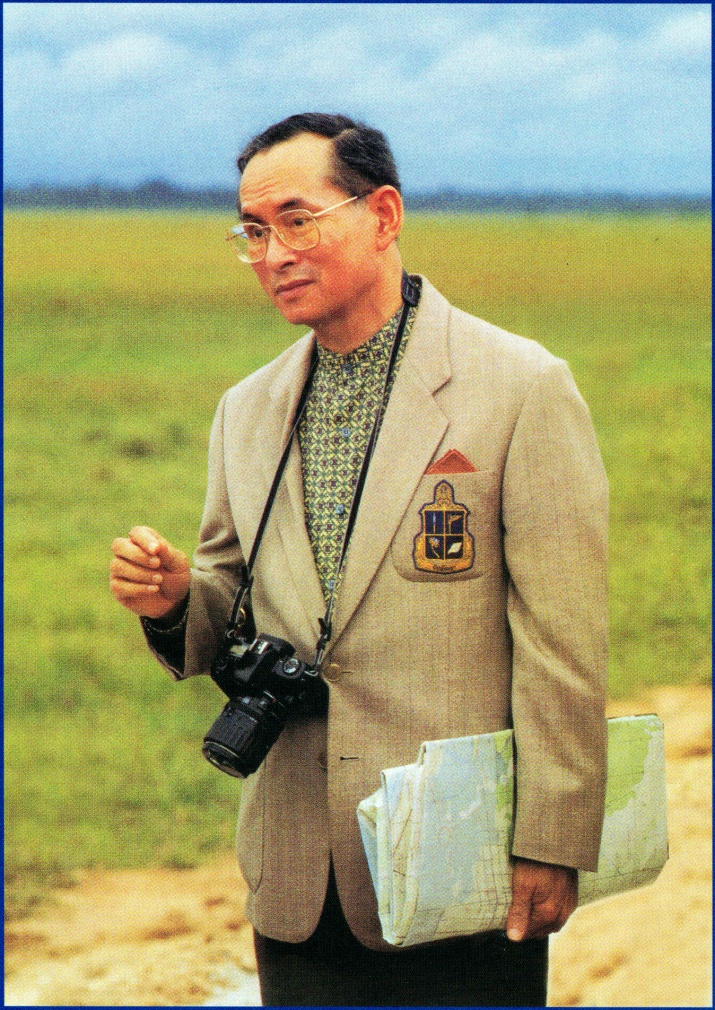 หลักการทรงงานและปรัชญาเศรษฐกิจพอเพียง
โจทย์ที่ท้าทาย
How can the 20th Century Lecturers teach 21st Century Students?
อะไรคือพฤติกรรมของเรา
อ่านข่าวจาก websites
เริ่มการค้นหาทุกเรื่องผ่าน Search engine
ทำทุกอย่างผ่าน internet
ใช้ internet แต่สะดวกกว่าที่จะพิมพ์มาอ่าน พิมพ์มาตรวจแก้
สร้างสื่อ on line มี Blog ของตัวเอง
สื่อสารผ่าน social media message facebook line
ใช้อีเมล์ แต่มักโทรถามว่าอีเมล์ได้รับไหม
ทำได้หลายๆ อย่างพร้อมกัน
รำคาญพวกใช้มือถือเวลาเรียน
Net generation นักศึกษาผู้เติบโตพร้อมสื่อและไม่เคยสัมผัสโลกไร้ ICT
มีคอมพิวเตอร์ และมือถือ
เริ่มทุกอย่างจาก search machine
ใช้ internet ค้นหา วิจัย ทำการบ้าน
อ่านข่าวจาก websites
สร้างสื่อเอง มี blog 
สื่อสารผ่าน facebook account line Instant messaging
ทำอย่างอื่นพร้อมกับส่ง message multitasking
คุณลักษณะของคนรุ่นใหม่
เชี่ยวชาญใน ICT แต่ไม่ถนัดการคิดวิเคราะห์ ประยุกต์ใช้
เบื่อการเรียนแบบนั่งรับฟัง แต่เรียนรู้ได้ดีจาก edutainment หรือการลงมือปฏิบัติจริงหรือสถานการณ์จำลอง
ไม่สนใจการนำเสนอเป็นทางการ แต่กระตือรือร้นที่จะแลกเปลี่ยนเรียนรู้ผ่าน social network
ไม่ชอบทำงานตามลำพัง แต่มีความสุขที่ได้ทำงานเป็นทีม
คุณลักษณะของคนรุ่นใหม่
ไม่ชอบระบบที่เยิ่นเย้อ มีกฎระเบียบรุงรัง มีขั้นตอน แต่พร้อมรับประเมินที่ชัดเจน ตรงประเด็น รวดเร็ว เป็นธรรม 
ดูคล้ายมีสมาธิสั้น แต่สามารถทำอะไรหลายๆ อย่างพร้อมกันได้ดี
มีจิตอาสาที่จะร่วมแก้ปัญหาสังคม แต่มักมีปัญหาในการบริหารชีวิตตนเอง
ต้องการความสำเร็จที่มีความสมดุลระหว่างชีวิตและการทำงาน
เราจะปรับการเรียนเปลี่ยนการสอนอย่างไร
เชื่อมั่นในศักยภาพของนักศึกษาว่าสามารถเรียนรู้ได้ทุกคน
คำนึงถึงความแตกต่างระหว่างนักศึกษา และพัฒนา “ระบบนั่งร้าน” เพื่อช่วยพัฒนาต่อยอดให้นักศึกษาไปสู่เป้าหมาย
ฟื้นฟูระบบอาจารย์ที่ปรึกษาเพื่อเป็นระบบดูแล ช่วยเหลือนักศึกษาในบรรยากาศที่เป็นกันเอง เข้าถึงได้ง่าย
เราจะปรับการเรียนเปลี่ยนการสอนอย่างไร
ผสมผสานระหว่าง Standardized  Learning และ
Individualized Learning มุ่งสนองความต้องการในการพัฒนาของผู้เรียนที่มีความต้องการพิเศษแต่ละคนโดยมีผู้สอนเป็นหลัก
Differential Learning มุ่งปรับการเรียนให้เหมาะสมกับกลุ่มผู้เรียนที่มีพื้นฐานต่างกัน โดยมีวัตถุประสงค์ร่วมกันและมีผู้สอนเป็นหลัก
Personalized  Learning มุ่งสร้างผู้เรียนที่จัดการการเรียนรู้ด้วยตนเอง กำหนดวัตถุประสงค์ เลือกสื่อและวิธีการ และสร้างเครือข่ายที่จะเกื้อหนุนการเรียนรู้
เราจะปรับการเรียนเปลี่ยนการสอนอย่างไร
เข้าใจและใช้ประโยชน์จากคุณลักษณะพิเศษของนักศึกษายุคใหม่
พยายามลดการบรรยาย เพิ่มการมีส่วนร่วมในการเรียนรู้ของนักศึกษา  แต่ไม่ลดหย่อนความเข้มข้นของสาระ
เข้าใจในลักษณะ “ไม่อยู่นิ่ง” ของนักศึกษา แต่แก้ปัญหาด้วยการปรับการเรียนการสอน
ใช้เทคโนโลยีที่นักศึกษาถนัดและชื่นชอบ แต่เน้นการปรับปรุงกระบวนการการแสวงหาข้อมูล วิเคราะห์ ประยุกต์  พัฒนาต่อยอด
เราจะปรับการเรียนเปลี่ยนการสอนอย่างไร
รับฟัง ส่งเสริมให้มีส่วนร่วมและได้ลงมือทำงานเพื่อแก้ปัญหาที่มีความหมายด้วยตนเองหรือเป็นทีมจนสำเร็จ 
      (ที่จอดรถ vs สนามกีฬา ร้านกาแฟ vs ที่ทำกิจกรรม)
เสริมความเข้มแข็งของกระบวนการกลุ่มโดยเฉพาะการทำงานในรูปแบบสหวิทยาการ  ข้ามวัฒนธรรม  ในทีมงานที่มีองค์ประกอบที่หลากหลาย Collaborative Problem Solving
เราจะปรับการเรียนเปลี่ยนการสอนอย่างไร
ส่งเสริมให้นักศึกษาเสนอและสื่อสารผลงานด้วยวิธีการที่หลากหลาย เช่น ภาพยนตร์สั้น blogs youtube videos แต่มีความชัดเจนในเกณฑ์การประเมิน
มีข้อมูลป้อนกลับที่ทันท่วงที สร้างสรรค์ เป็นธรรม เน้นการให้กำลังใจเชิงบวกมากกว่าเน้นการแข่งขัน  แต่ค่อยๆ ฝึกจิตใจให้มีความอดทน อดกลั้น มีสติ มีสมาธิ
From Questions to ConceptsInteractive Teaching in Physics
Framework for 21st CenturyPartnership for Learning
บทบาทของมหาวิทยาลัยในการผลักดันการเรียนการสอนเพื่อความเป็นนานาชาติ
กำหนดคุณค่าหลักของมหาวิทยาลัย เพื่อวางนโยบายที่ชัดเจน พร้อมเป้าหมาย ตัวบ่งชี้ที่ชัดเจนและท้าทาย
จัดทำกลยุทธในการขับเคลื่อนการเปลี่ยนแปลงในทุกมิติตลอดแนวทั้งระยะสั้นและระยะยาว ไม่ใช่กำหนดเพียงโครงการเฉพาะกิจ 
เลือกจุดเน้น และผลักดันขับเคลื่อนอย่างจริงจังทั้งมหาวิทยาลัย
จัดสรรงบประมาณมุ่งเป้าสำหรับโครงการตามกลยุทธ
มีกลไกกลั่นกรอง ติดตาม วิจัยและประเมินโครงการเพื่อเป็นข้อมูลในการ “Support and Pressure”
บทบาทของมหาวิทยาลัยในการผลักดันการเรียนการสอนเพื่อความเป็นนานาชาติ
ทุ่มเทคัดสรร และพัฒนาคณาจารย์เพื่อดำเนินการตามจุดเน้นให้ได้จริง แสวงหาและยกย่องคณาจารย์ที่มีผลงานเป็นแบบอย่างเพื่อขยายผล
ส่งเสริมการหลอมรวมพลังระหว่างคณาจารย์เพื่อพัฒนานักศึกษาร่วมกัน  การถ่ายทอดประสบการณ์ระหว่างอาจารย์รุ่นเก่าและใหม่ การพัฒนาระบบอาจารย์ที่ปรึกษา
ส่งเสริมหลักสูตร งานวิจัย และโครงการที่มีความเป็นนานาชาติ เช่น joint degree program, joint ventures, English program, double degree 
มี strategic partners ภายในมหาวิทยาลัย  จากศิษย์เก่า จากภาครัฐเอกชน  จากเครือข่ายมหาวิทยาลัยในประเทศและต่างประเทศ
บทบาทของมหาวิทยาลัยในการผลักดันการเรียนการสอนเพื่อความเป็นนานาชาติ
สร้างสภาพแวดล้อมที่เอื้อต่อการเรียนรู้สู่ศตวรรษที่ 21 เช่น
ปรับห้องเรียนเป็น learning studio ยืดหยุ่น ปรับเปลี่ยนได้ง่าย มีพื้นที่และบรรยากาศที่กระตุ้นให้เกิดการสร้างสรรค์และทำงานร่วมกัน
ปรับเปลี่ยนห้องสมุดให้ Intellectual Gymnasium มีพื้นที่และเครื่องมือเพื่อหาความรู้ ทบทวน แลกเปลี่ยนเรียนรู้ รวมทีมสร้างสรรค์ นำเสนอ และเชื่อมโยงไปสู่ แหล่งเรียนรู้ที่หลากหลาย
เป็นแบบอย่างของสถาบันที่สะอาด  เขียว ร่มรื่น ประหยัดพลังงาน พอเพียง พัฒนาตามหลัก universal design
บทบาทของมหาวิทยาลัยในการผลักดันการเรียนการสอนเพื่อความเป็นสากล
เลือกใช้เทคโนโลยีที่ช่วยยกระดับผลสัมฤทธิ์ในการเรียน เพิ่มประสบการณ์ในการเรียนรู้จากการปฏิบัติจริง ช่วยประเมินและวินิจฉัยความก้าวหน้าในการเรียนรู้  สนับสนุนการสื่อสารและการทำงานร่วมกัน  เสริมประสิทธิภาพในการบริหารและให้บริการ
ให้ความสำคัญแก่การพัฒนาตำราที่มีคุณภาพ course online สื่อการเรียนการสอน virtual museum
ปรับความสัมพันธ์กับชุมชนรอบข้างเพื่อเป็นแหล่งเรียนรู้ และฝึกประสบการณ์ และเป็นพันธมิตรในการดูแลคุณภาพชีวิต และความปลอดภัยของนักศึกษา
“การทำงานให้สำเร็จดีนั้น จำต้องมีหลักการที่แน่นอนเป็นเครื่องมือยึดถือและดำเนินการ... ข้อแรก จะต้องอ่านงานให้ออก... เมื่อทราบชัดแล้วจึงวางโครงงานและแผนการปฏิบัติงานให้พอเหมาะพอดี... ก่อนจะลงมือทำต้องทบทวนให้รอบคอบทั่วถึงอีกครั้ง การหยุดเพ่งพิจารณา ให้ถี่ถ้วนเสียก่อนนี้เป็นขั้นตอนที่สำคัญมาก เพราะจะช่วยให้มองเห็นทุกสิ่งทุกอย่างกระจ่างแจ้ง... จะช่วยให้ทำงานได้สำเร็จ... ไม่ติดขัดล่าช้า... เป็นการทุ่นเวลายิ่งกว่าที่จะรีบลงมือทำโดยไม่พิจารณาก่อน...”
บางตอนจากพระราโชวาทสมเด็จพระเทพรัตนราชสุดาฯ สยามบรมราชกุมารี มหาวิทยาลัยศิลปากร  27 ตุลาคม 2526
The POWER of a TEAM - Together Everyone Achieves More : The Rabbit and Turtle Modern Race Story
เอกสารอ้างอิงบางส่วน
ATCS : Assessment & Teaching of 21st Century Skills
The University of Melbourne, CISCO, INTEL, MICROSOFT
Partnership for 21st Century Skills: 21st Century Learning Environments
PISA 2015 :Draft Collaborative Problem Solving Framework March 2013
Teaching Strategies for the Net Generation, Ronald A. Berk, The John Hopkins University